PC Week 
«Russian Enterprise Mobility Summit» 2015
Маишев Петр
О компании
SPSR Express – эксперт логистических решений.
Компания делает ставку на уникальные компетенции специалистов, привлекая лучших для того, чтобы создавать инновационные логистические продукты.
Более 14 лет успешно реализует проекты в области почтовых услуг, экспресс-доставки и складской логистики. Разрабатывает для клиентов индивидуальные логистические решения, соответствующие современным международным требованиям.
Мы  лидеры инноваций
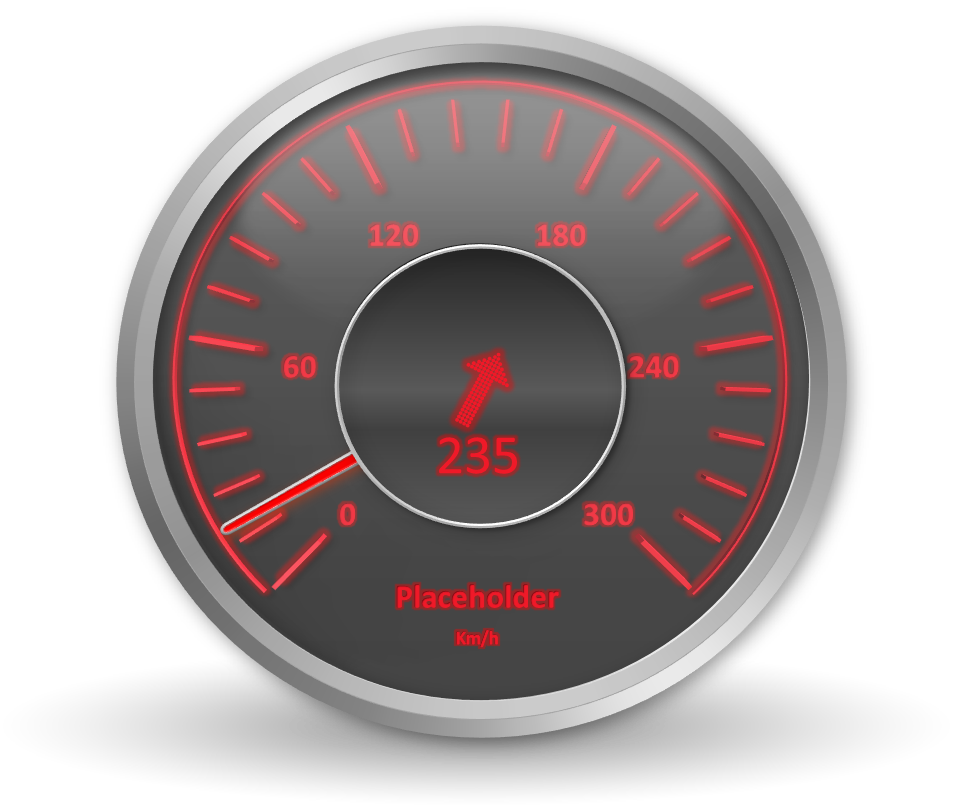 Первыми запустили доставку для интернет-магазинов
Первыми запустили постаматы – PickPoint
Первыми запустили банковский продукт – «Карта-на-Дом»
Первыми запустили решение для иностранных интернет-магазинов
Первыми из экспресс-перевозчиков запустили комплексное решение для интернет-магазинов, включающее услуги фулфилмента
Предпосылки создания мобильного решения
Отсутствие контроля над курьерами – 
непонятно, где он сейчас находится;

 Добавление новых заказов на сбор требует длительных телефонных переговоров;

 Данные по курьерам собираются вручную;

 Контакт-центр выполняет много рутинной работы;

 Выдача курьеру и прием отправлений у курьеров занимают много времени;

 Клиенты требуют новых дополнительных сервисов – требуется контроль над качеством оказания данных сервисов.
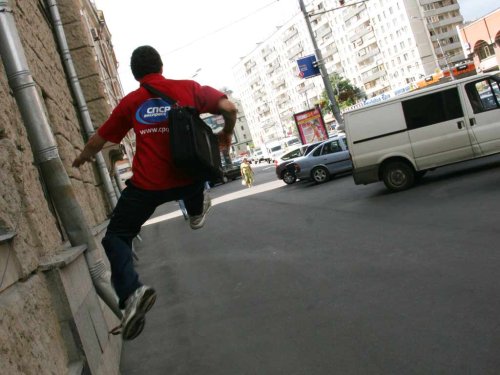 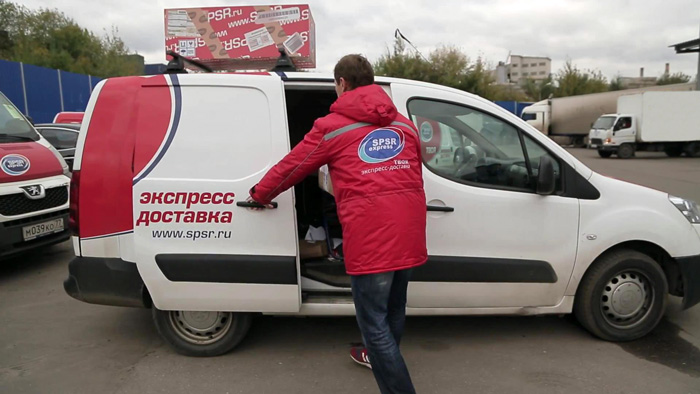 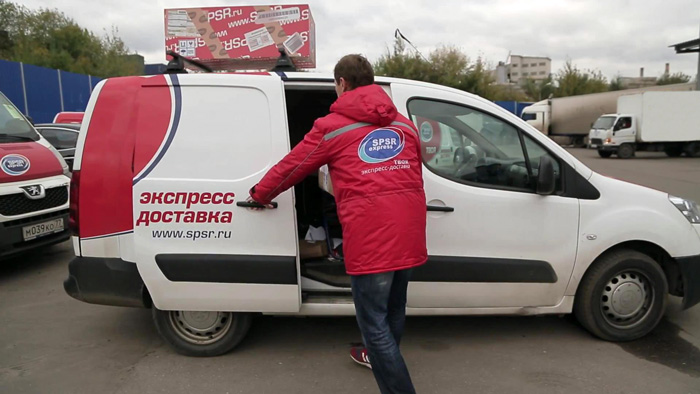 4
История внедрения мобильных решений в SPSR Express
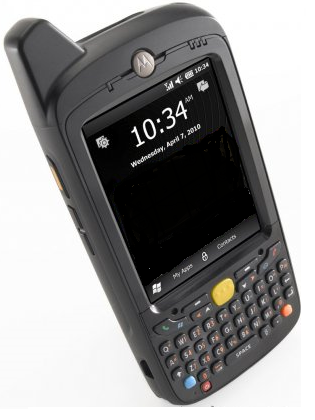 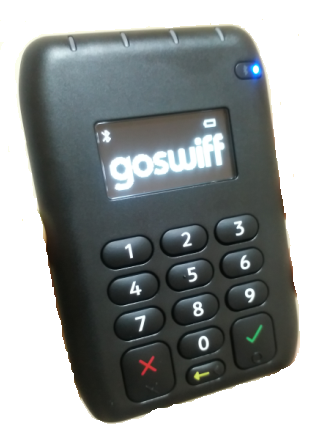 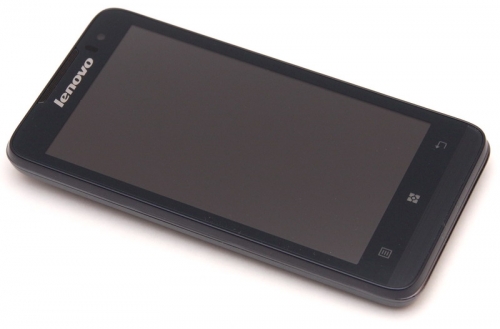 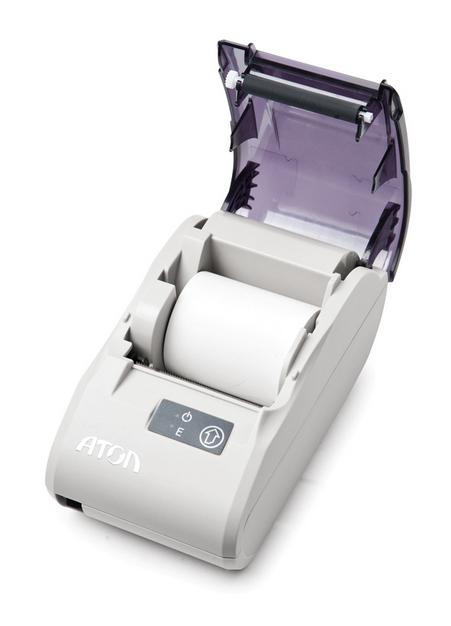 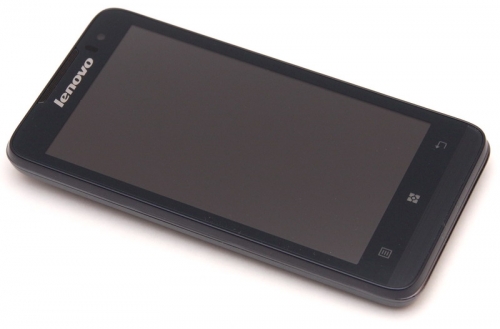 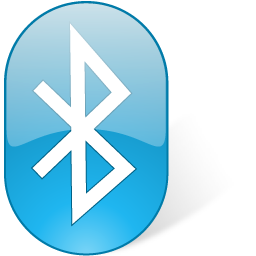 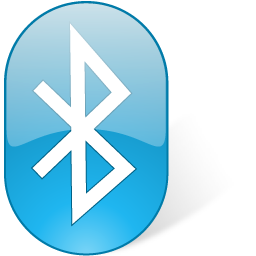 5
[Speaker Notes: TODO: 2015 год

2010 год. Внедрение мобильного приложения для курьеров B2B.
2013 год. Внедрение мобильного приложения для курьеров B2C. Начало работы по услуге с фотографией документов
2014 год. Внедрение мобильного приложения для работы с мобильной кассой. Тиражирование решения на всю Россию.]
Результаты внедрения мобильных решений в SPSR Express
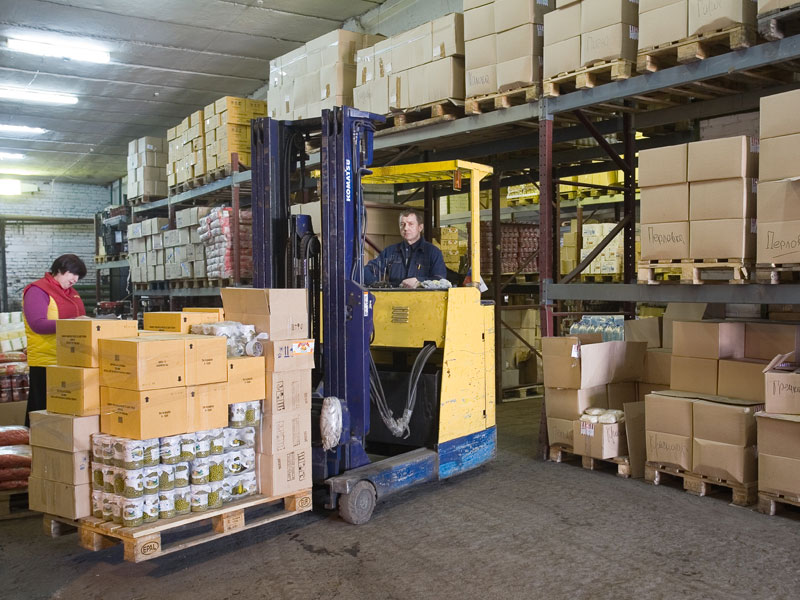 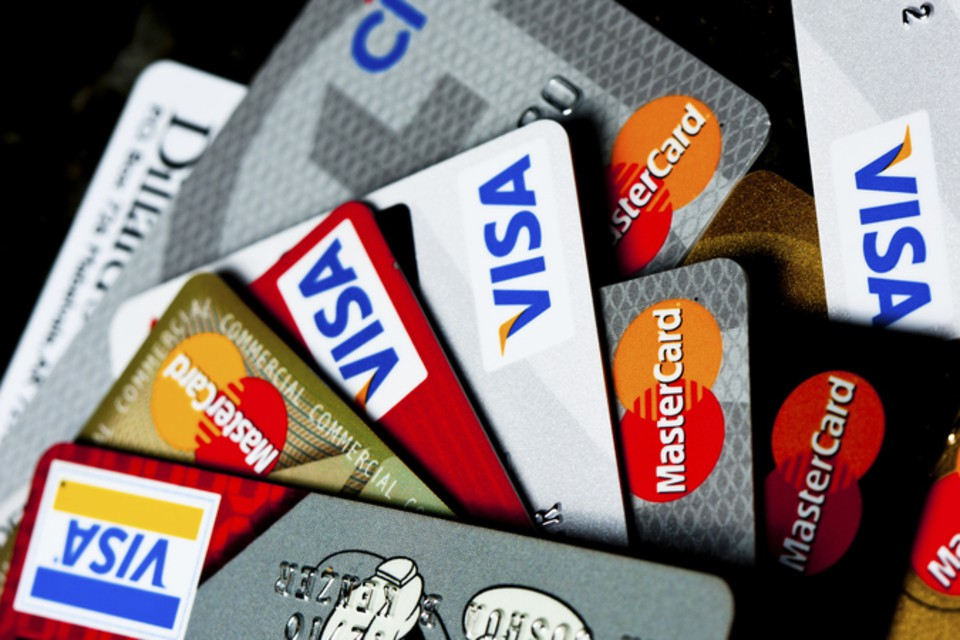 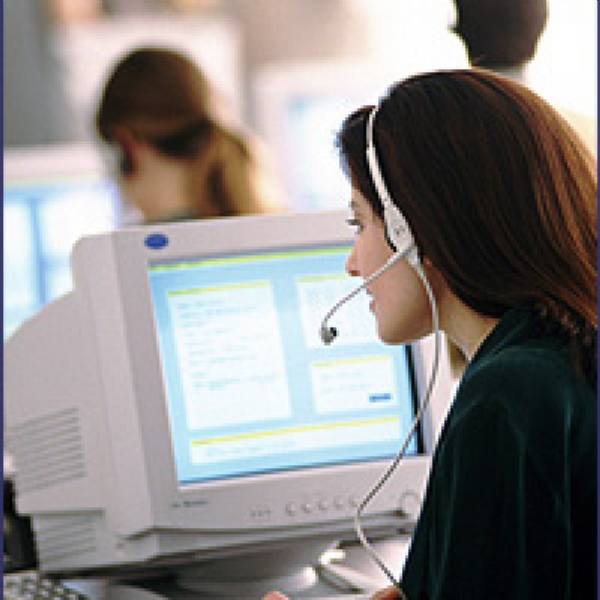 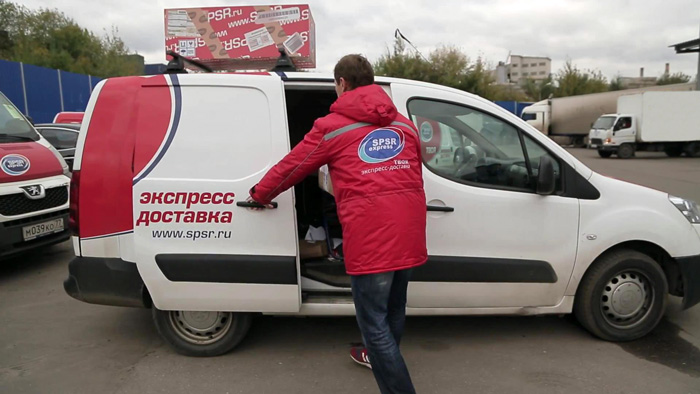 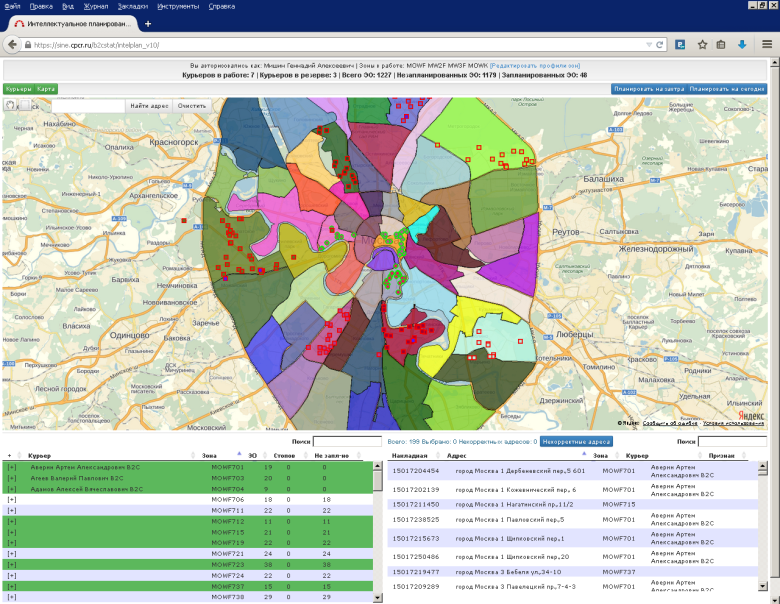 6
[Speaker Notes: Мгновенное уточнение информации - Undel
Качество планирования == гибкие зоны
 Сложность в приеме суммы «единым куском»: 
определяется составной структурой платежа из 5 секций - наложка, доставка, страхование, сбор и факторинг – транзакция должна сопровождаться сервисной информацией о структуре платежа по специализированным идентификаторам для последующей аналитики в реестрах платежей.

 Автоматизация – формирование новых специфических требований: 
 разработка и интеграция системы учета и обработки платежей, сопряжение с 1С и распределение сумм по специализированным счетам в соответствии с секциями платежа, биллинг и формирование отчетности
 разработка и интеграция функционального приложения курьера с платежным приложением эквайера, включая доработку по специализированным требованиям на стороне эквайера
формирование специфических требований к интерфейсу Личного кабинета (иерархическая структура, распределение прав доступа), специфических требований по предоставлению и выгрузке реестров платежей

 Инфраструктурная интеграция в территориально-распределенную филиальную сеть компании: 
распределение и логистика маркированного оборудования (не нарушая иерархию  и структуру ЛК) по филиалам сети
 создание специализированного учебного курса и проведение удаленного обучения сотрудников филиалов сети и курьеров
 поддержка работоспособности как целой системы, так и поддержка курьера и покупателя в момент совершения платежа
 комплекс организационных изменений в регламентах бизнес-процессов и операций


2010-2013 гг.
Ускорение выдачи и приема груза.
Разгрузка контактного - центра.
Контроль перемещений водителей.
«Мгновенное» уточнение информации.  
Возросшее качество сборов.

2013-2014 гг.
Новая услуга по доставке кредитных карт и передаче фотографий документов онлайн. 
Возросшее качество оказания дополнительных услуг.

2014 г.
Уменьшение ошибок по работе с кассой.
Контроль курьеров по всей России.
Увеличение качества планирования.]
Что дает мобильное приложение курьерской компании
User eXperience
Эффективность
Модель
использования мобильного приложения
Мобильное приложение
7
User eXperience
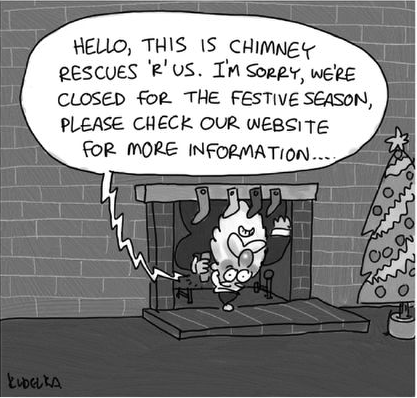 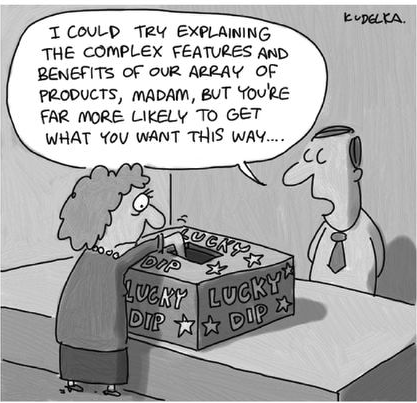 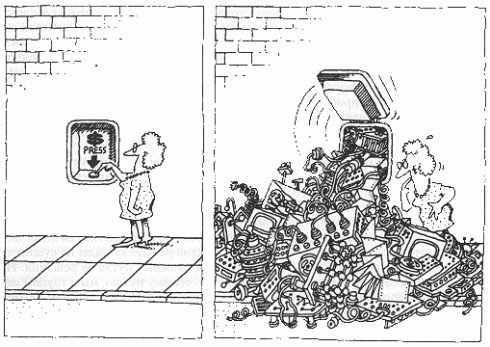 8
Эффективность
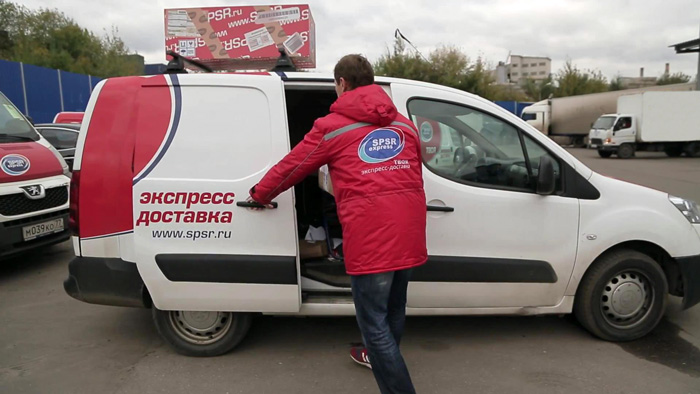 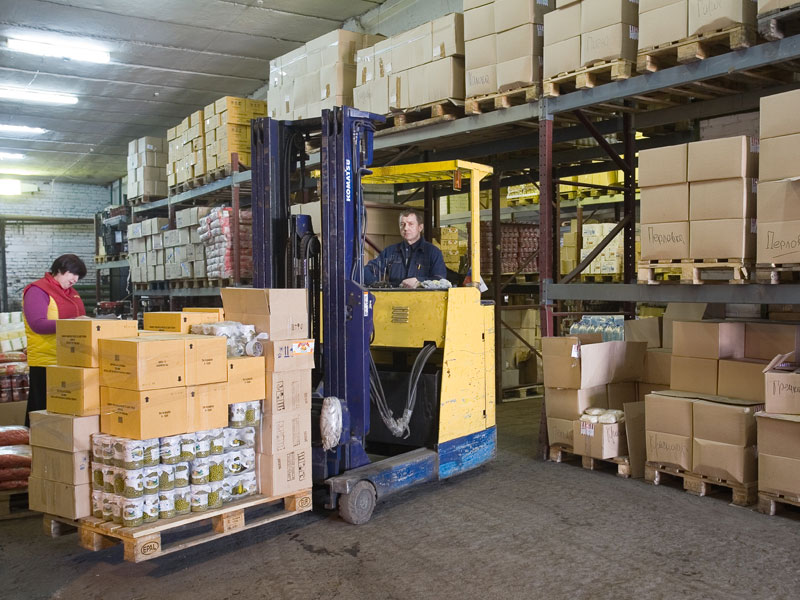 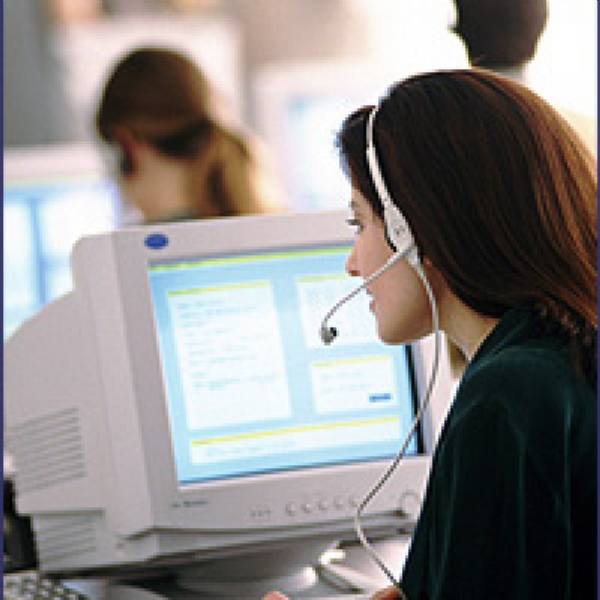 9
Дальнейшие планы
Возможность точно знать  время приезда курьера;

Синергия мобильного приложения для клиентов и мобильного приложения курьера;

Управление по событиям
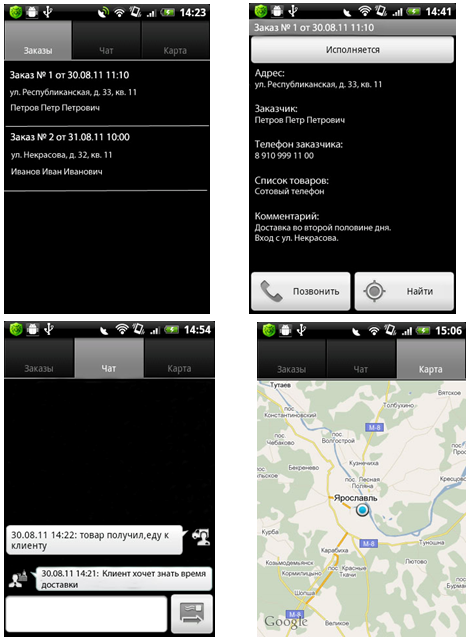 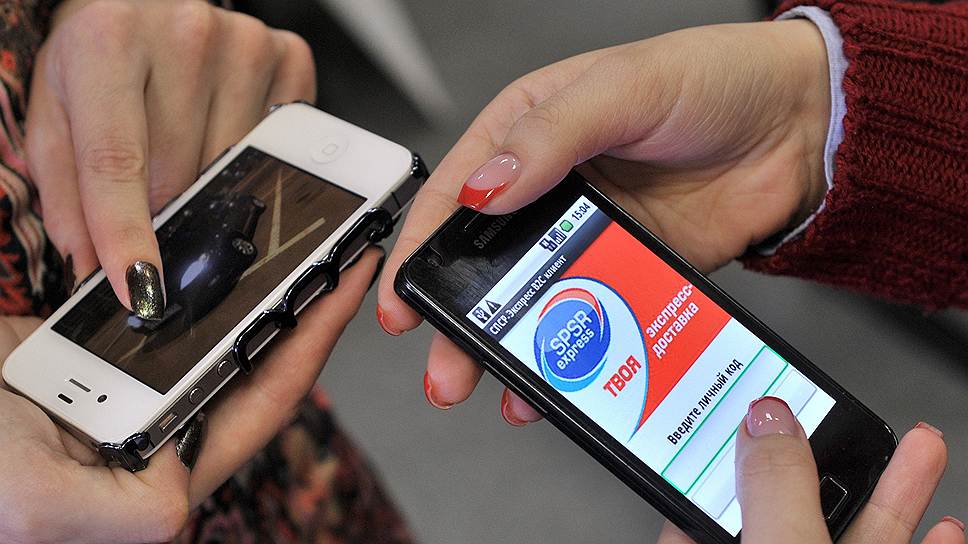 10
Нам доверяют:
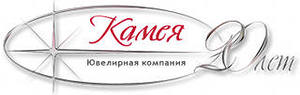 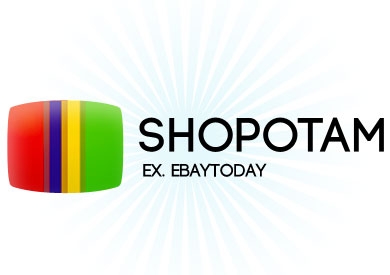 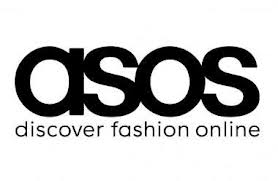 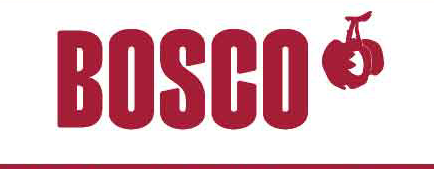 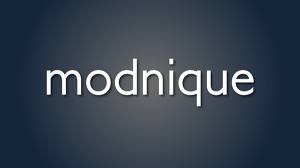 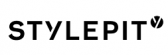 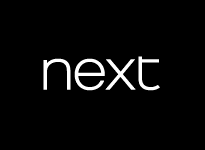 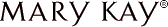 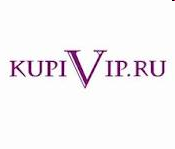 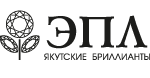 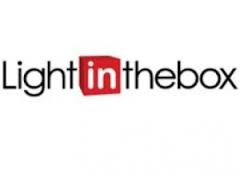 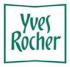 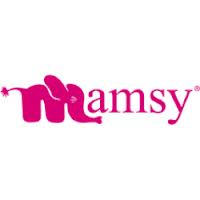 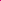 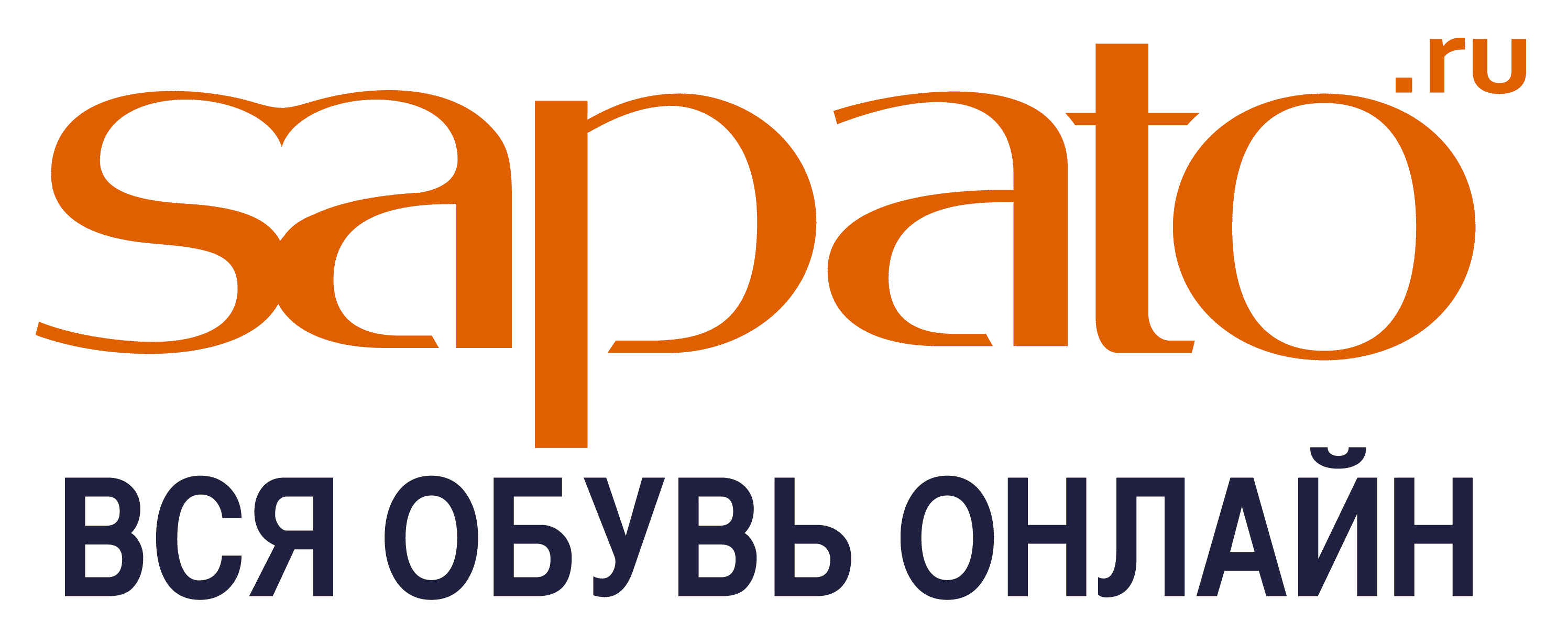 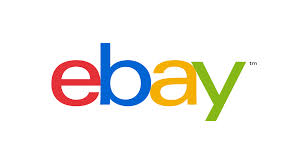 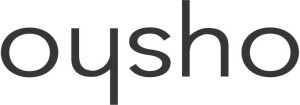 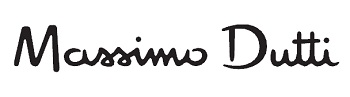 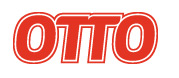 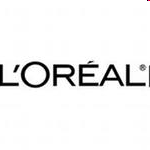 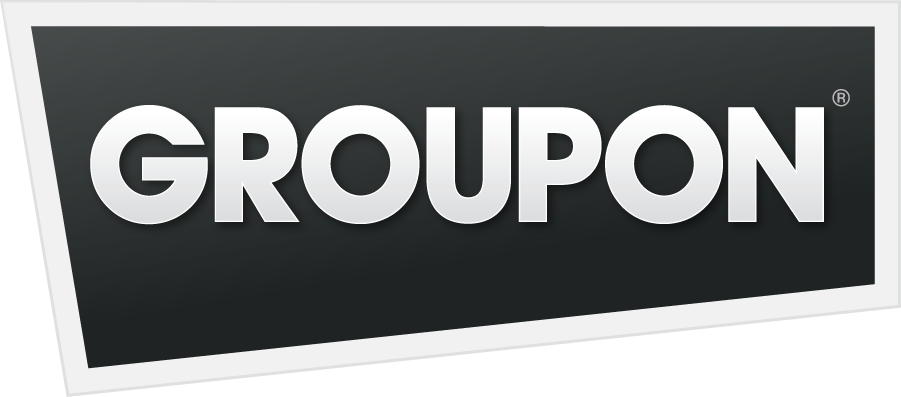 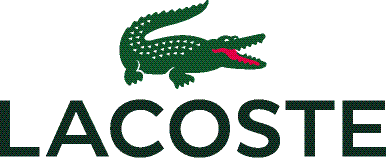 Спасибо за внимание!
Маишев Петр

maishev_py@spsr.ru